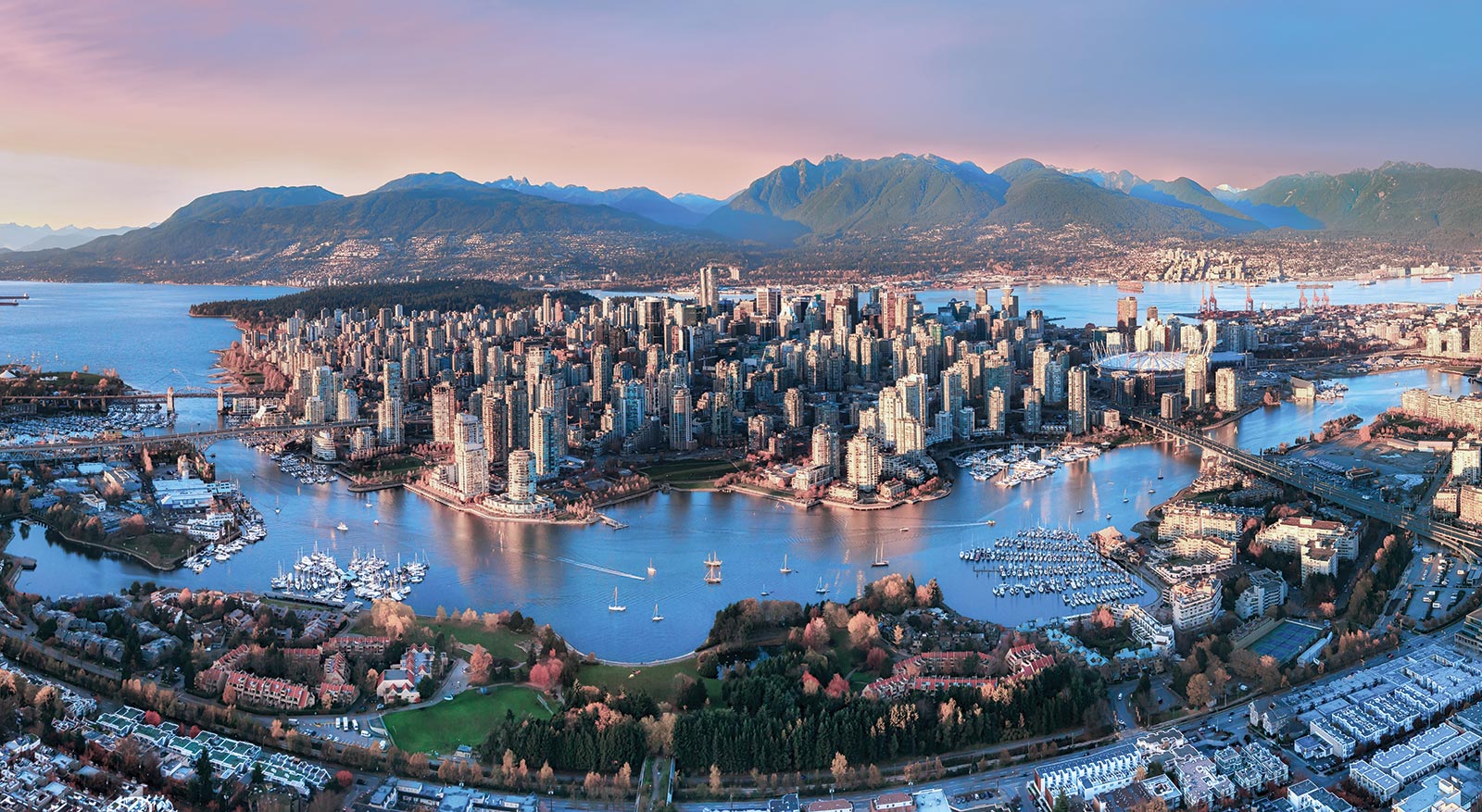 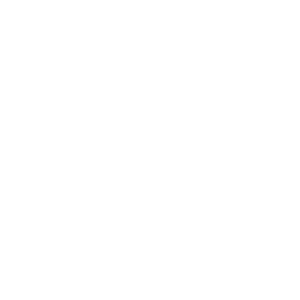 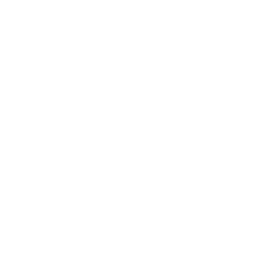 DRR-Pathways Project
An Urban Exposure Model for the Lower Mainland
Presenters: Philip LeSueur, M.Sc., P.Eng., P.Geo. - Natural Resources CanadaJeff Clark, B.Sc., A.D.Tech. GIS - Spatial Vision Group
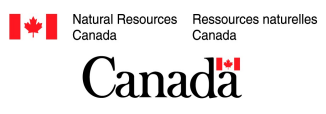 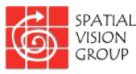 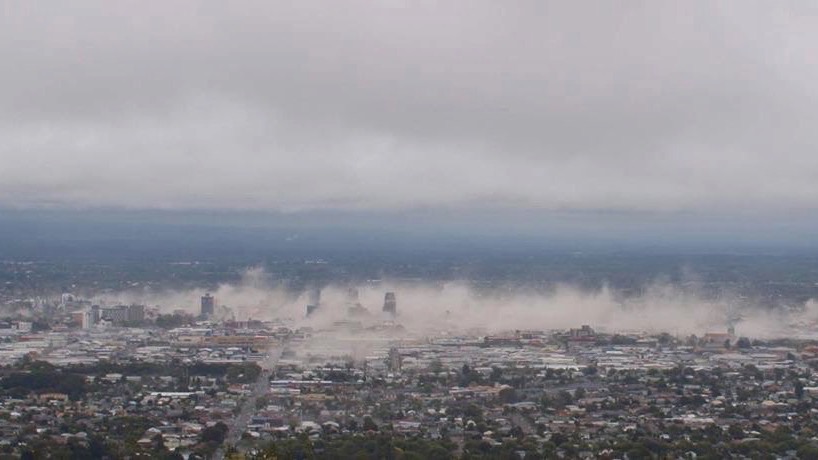 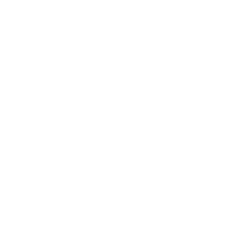 DRR-Pathways - Functional Recovery Planning
Service resilience gap
Baseline Conditions
Service Capacity
Ideal restoration rate
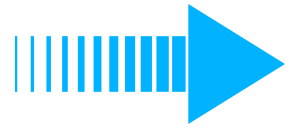 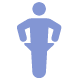 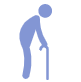 Likely restoration rate
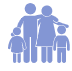 Time
to
t1
days
months
years
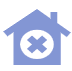 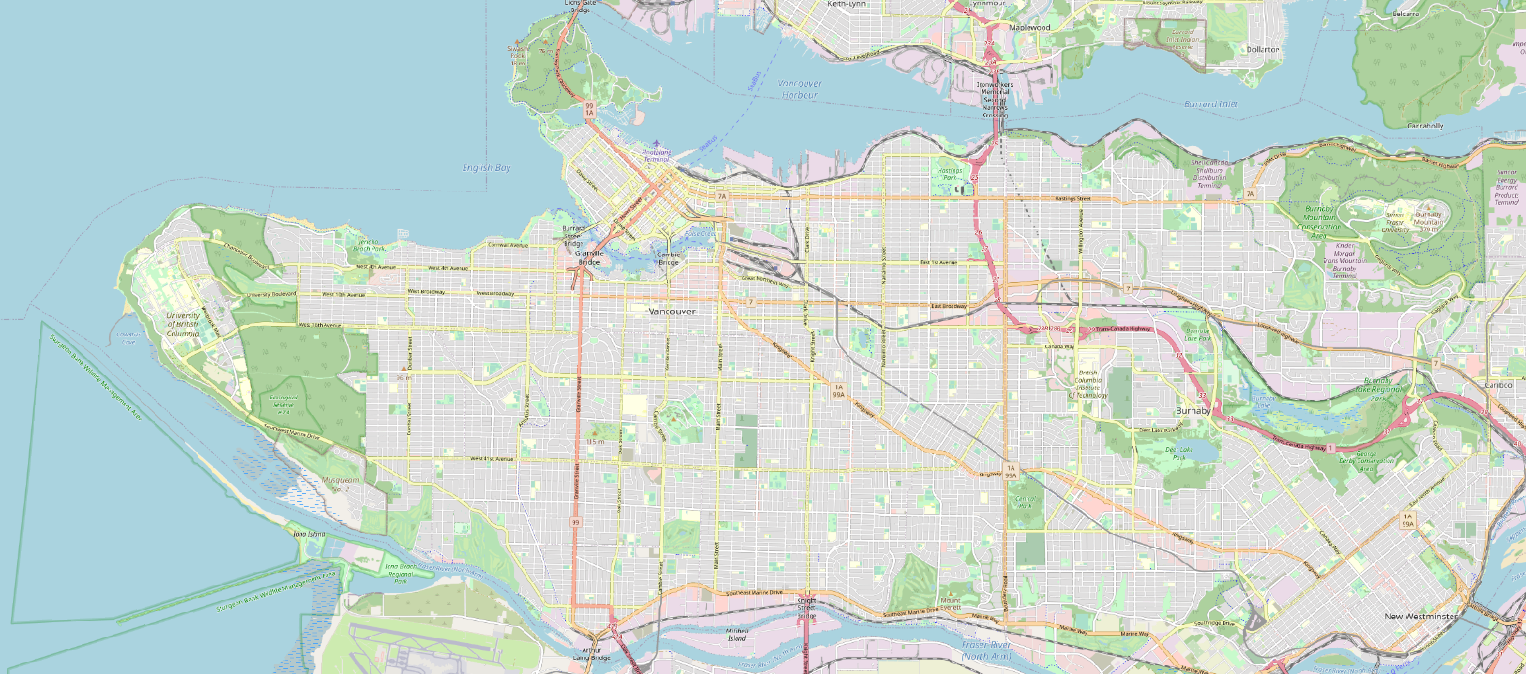 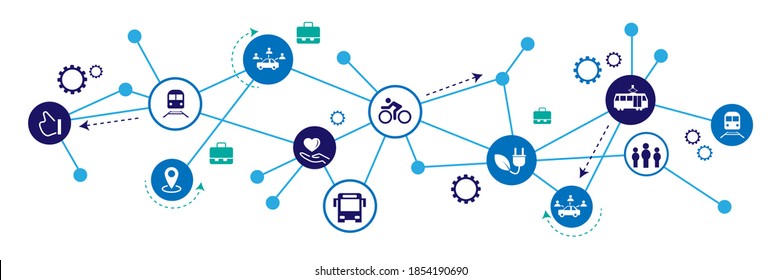 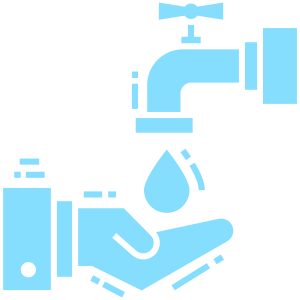 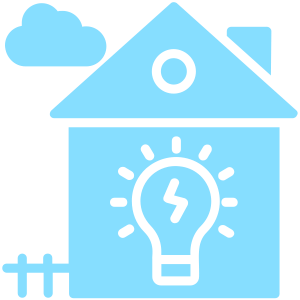 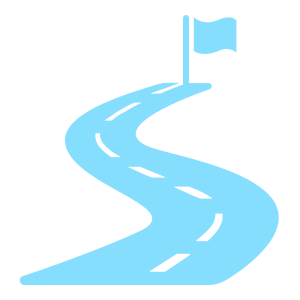 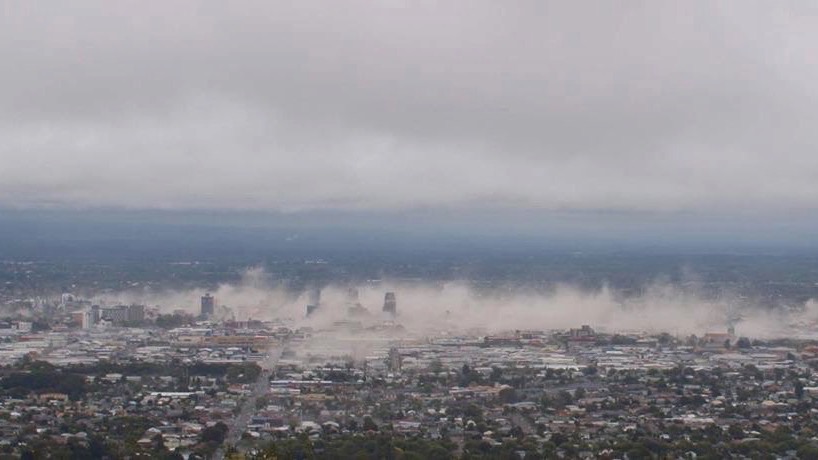 Components of an Urban Exposure Model to Support Systemic Risk Modeling in the Lower Mainland Region
Service Capacity
Baseline Conditions
Building Systems
residential structures that provide shelter — and the full spectrum of commercial, industrial and civic facilities that support business functions across all sectors
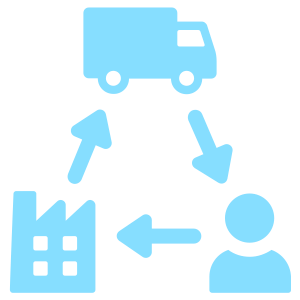 Business Systems
people, facilities, goods, services — and the functional ‘upstream’ and ‘downstream’ interdependencies that are required to support all aspects of disaster response and recovery
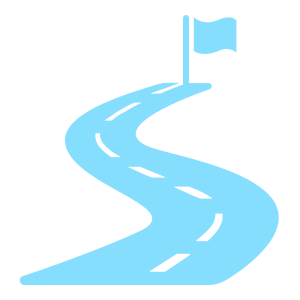 Water & Wastewater Systems
potable water supply and related treatment-transmission and distribution sub-systems;
wastewater collection and related conveyance-treatment-disposal subsystems
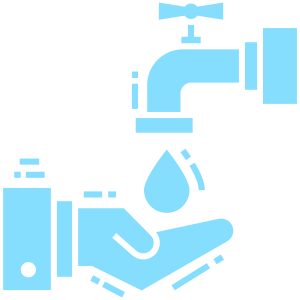 Energy & Communication Systems
power plants and related transmission-distribution sub-systems for electricity, oil and natural gas;
technical facilities and related landline-satellite and wireless transmission sub-systems
Time
to
t1
days
months
years
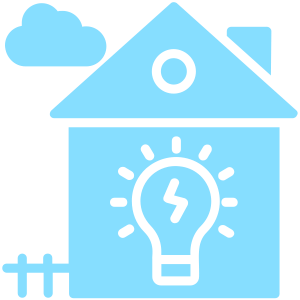 Transportation Systems
highways, roads, railways and associated bridges-tunnels connections;
mass transit, marine and airport facilities and related sub-systems
4
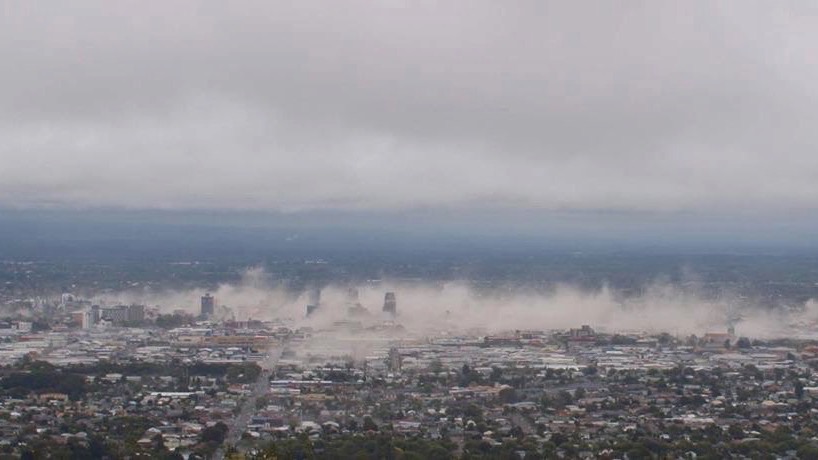 Development of Provincial Critical Infrastructure Asset Database to Support National Critical Infrastructure Model (NCIM)
Spatial Vision Group contribution (2019):
Geospatial data inventory of BC’s critical infrastructure.
CI sectors in scope:
[Speaker Notes: This data compilation project was an important predecessor to the DDR work as it identified extensive data gaps and issues at the provincial, regional and municipal scales. Public domain data was sourced for ten CI sectors which prioritized by DND and UVic research teams for further modeling.]
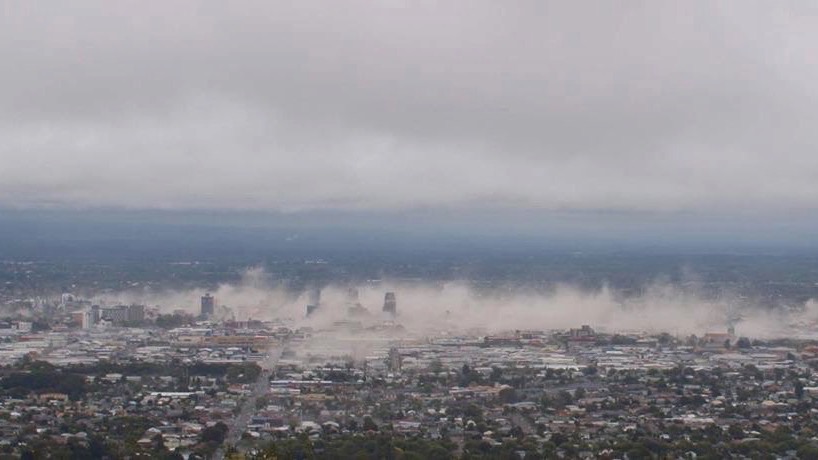 Development of Comprehensive Regional Building Inventory for the Greater Metro Vancouver Region
Spatial Vision Group contribution (2020):
Fully-attributed building stock for residential and commercial parcels within Metro Vancouver.
Building layers derived from a combination of 14 existing and new data sources (incl. assessment and location data from BC Assessment).
430k residential / 25k commercial buildings.
Key attributes link to NRCan’s ‘Municipal Building layer’ (133k buildings) and North American industry codes (NAICS).
Provides support for generation of multi-hazard model at building level.

NRCan contribution (2020):
Attribution of building construction type using machine learning.
Replacement value estimation.
Building population estimation (day-time, night-time, in-transit).
[Speaker Notes: NRCan contribution (as I understand): machine learning to attribute construction types; modelling of replacement values (structure, building, contents), modelling of building populations (night-time, day-time, transit)]
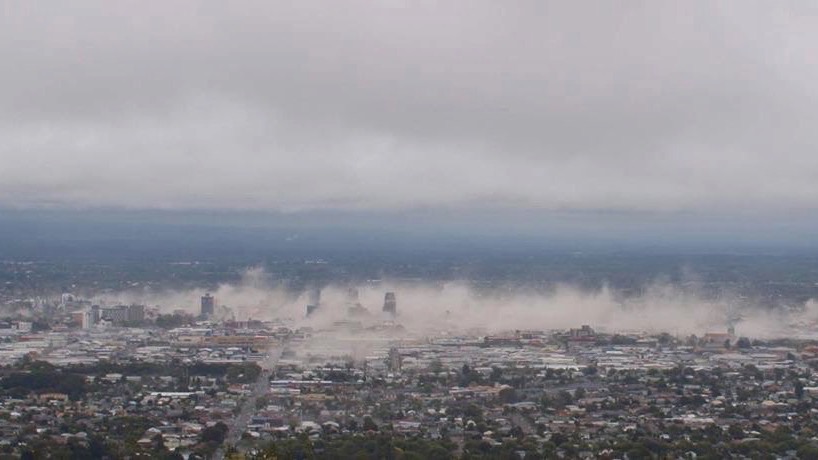 Building Inventory Attribute Summary
Landuse
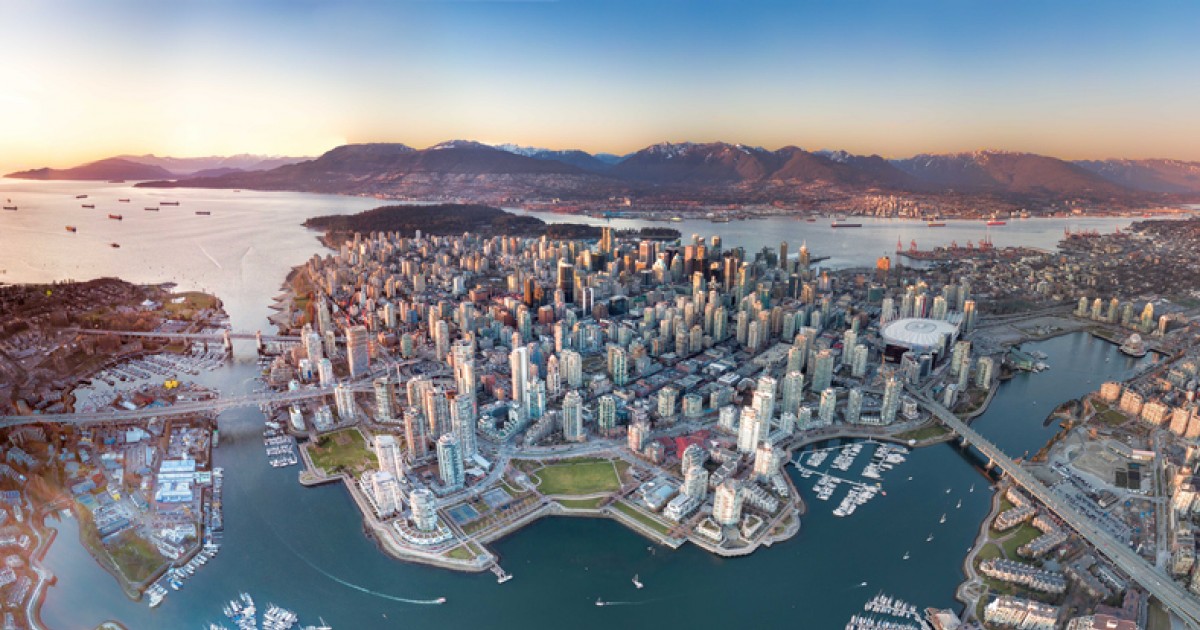 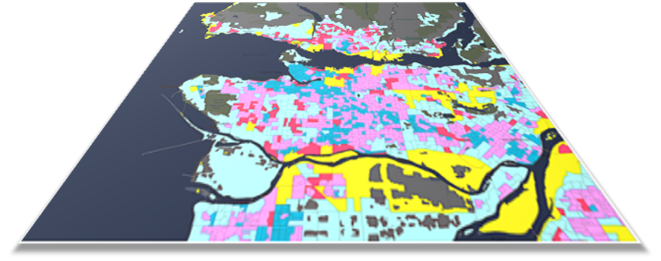 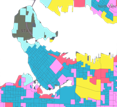 Residential low-, medium-, high-density; Commercial-Industrial; Mixed Use; Rural
Land Use
Builiding Attributes
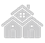 Building Location; Occupancy; Construction Type; Age; Number of Stories; Finished Floor Area
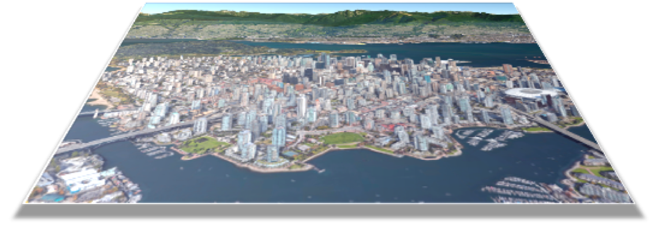 Population Dynamics
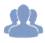 Day-time, Night-time, In-Transit Occupants
Building Replacement Value
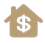 Structural and Non-Structural Components; Contents; Retrofit Costs
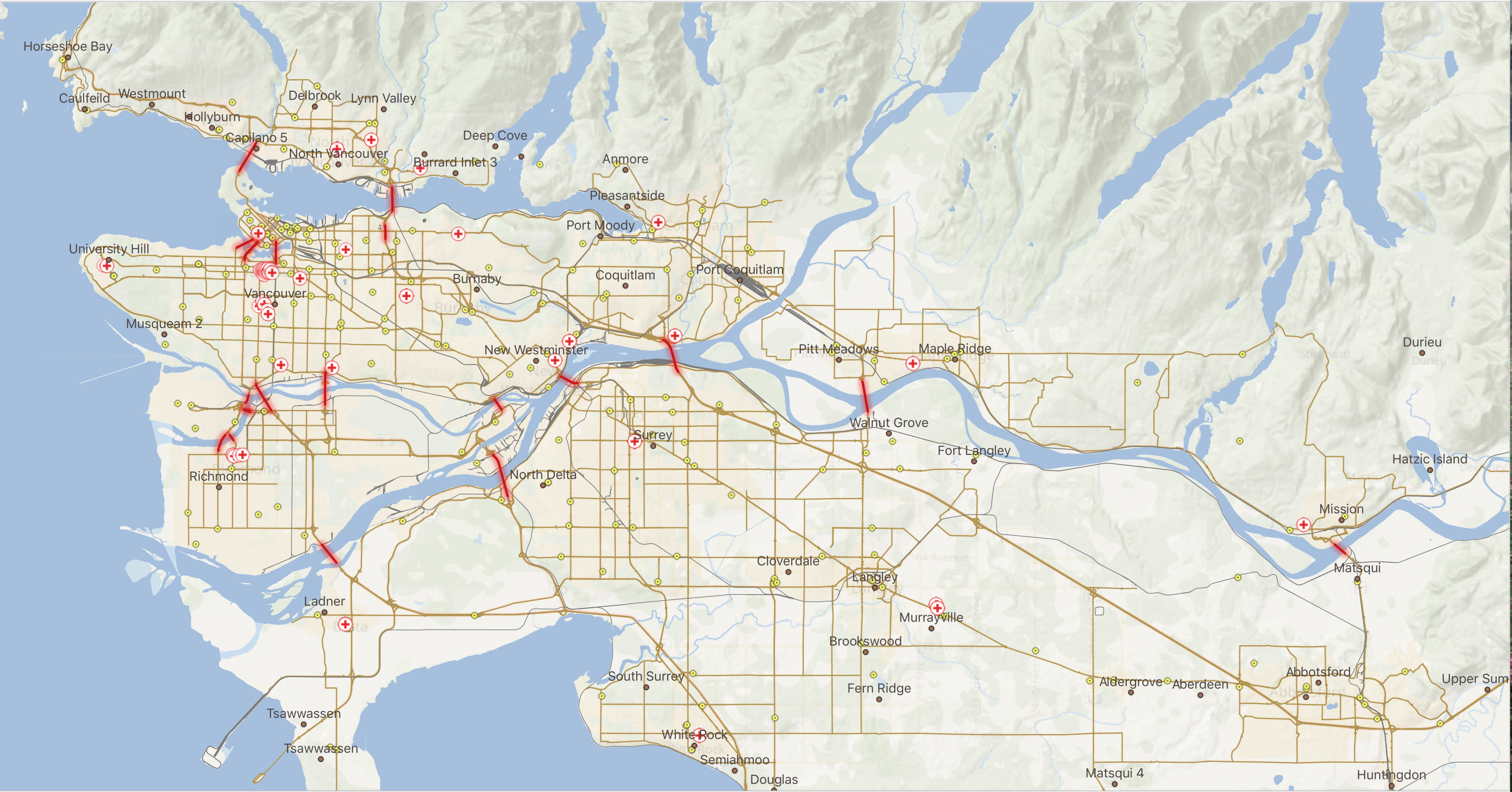 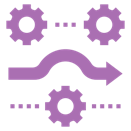 LEGEND
Critical Infrastructure
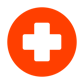 Hospital
Essential Facility
Bridge
Transportation Systems
Critical Infrastructure – transportation systems & essential facilities
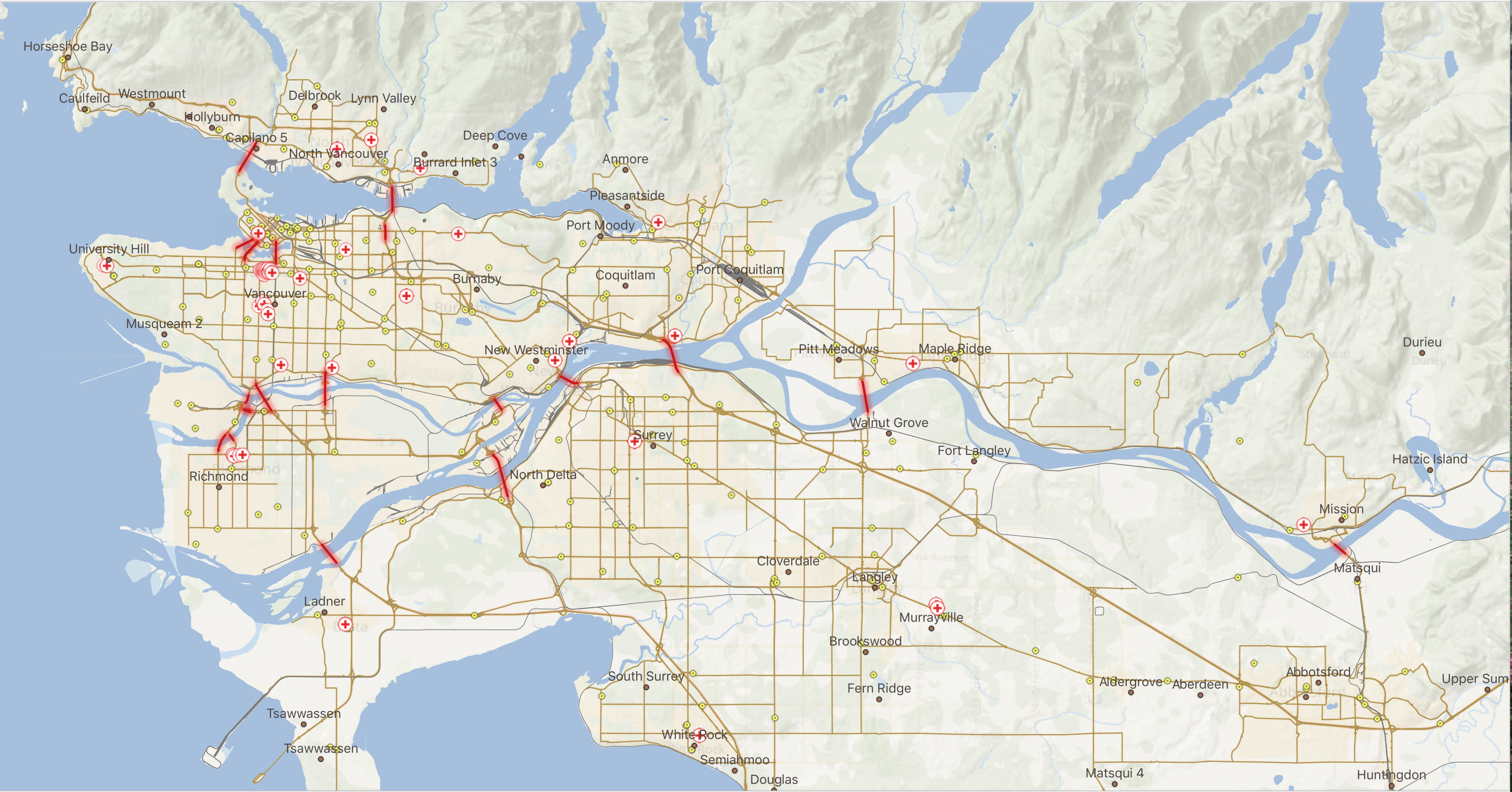 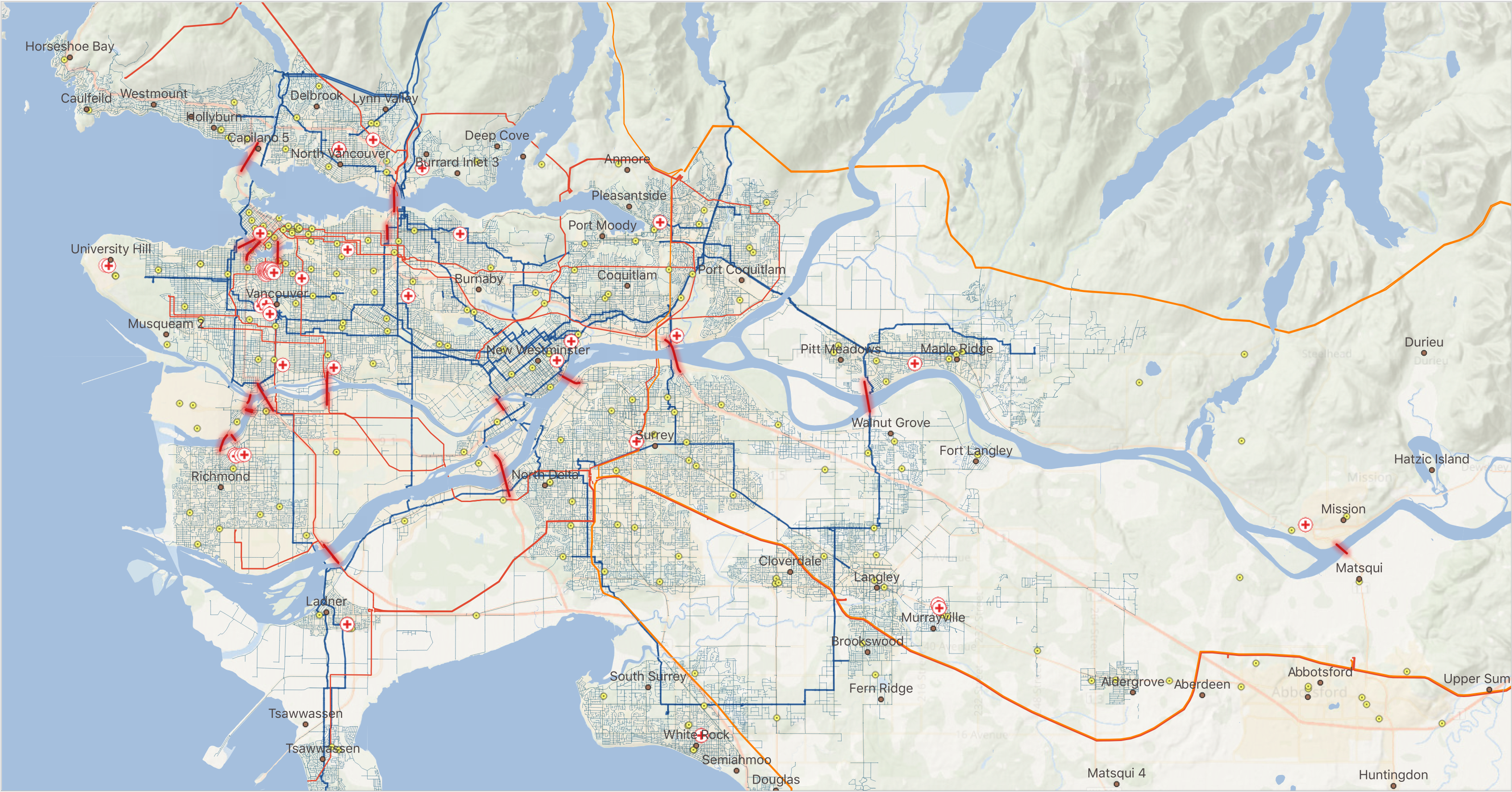 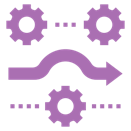 Critical Infrastructure
Energy Systems
Water/Wastewater Systems
Critical Infrastructure – utilities
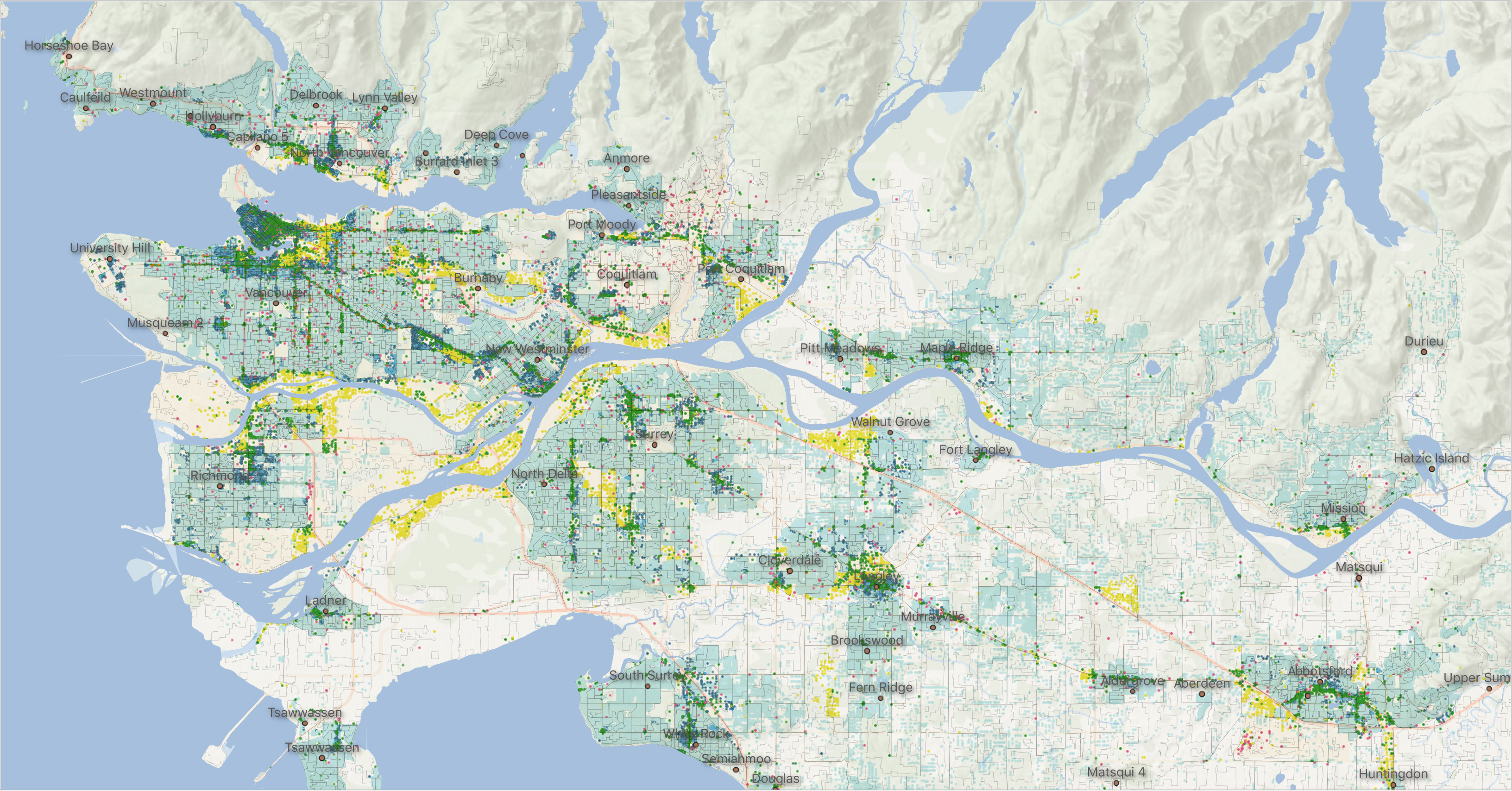 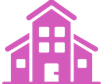 LEGEND
Buildings  (460,000)
Industrial
Commercial
Residential-HD
Residential-LD
Buildings
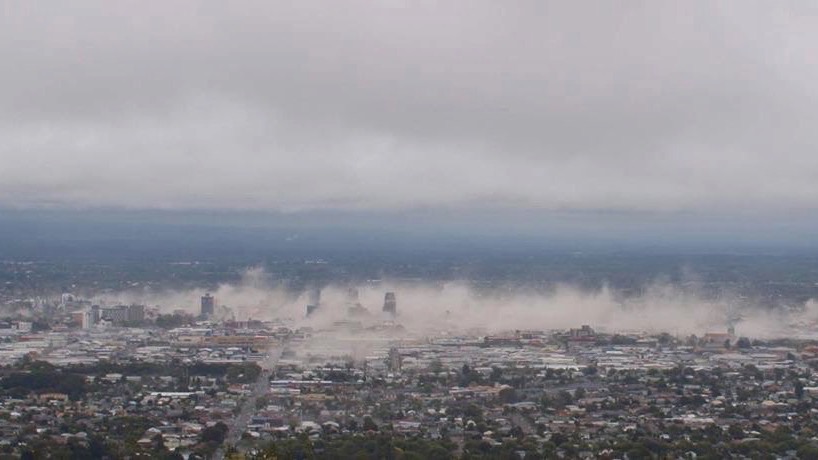 Outcomes and Impact
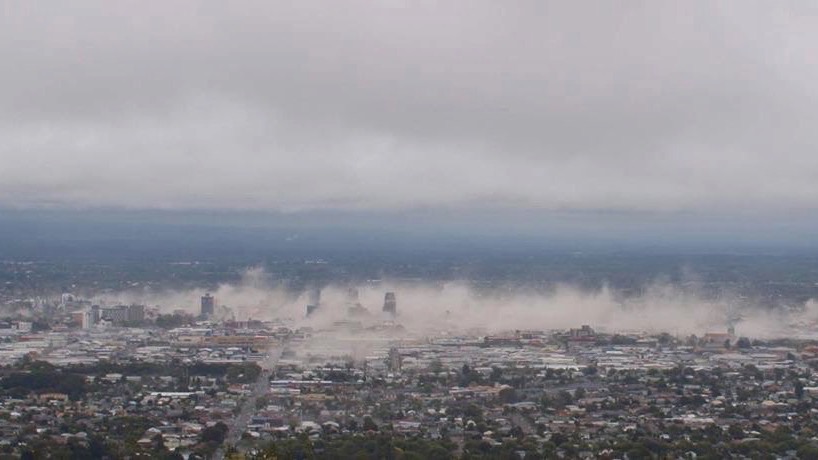 Thanks
Philip LeSueur, M.Sc., P.Eng., P.Geo.Research Scientist
Natural Resources Canada

philip.lesueur@canada.ca
Jeff Clark, B.Sc., A.D.Tech. GISPartner
Spatial Vision Groupjeff.clark@spatialvisiongroup.com